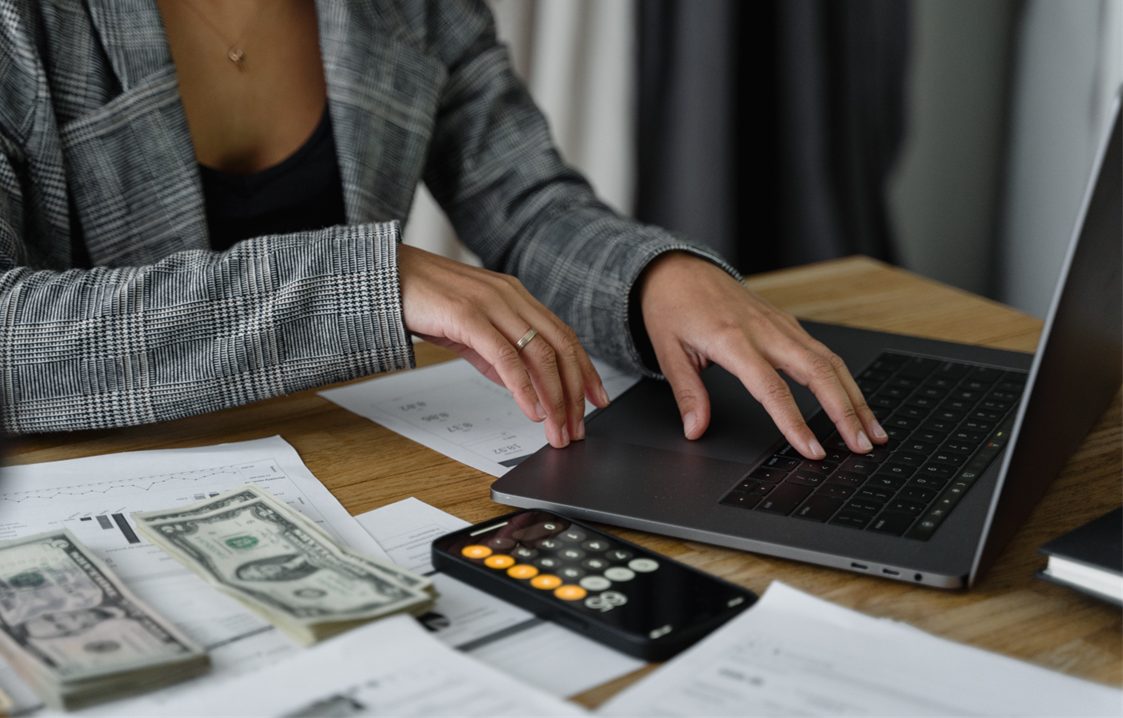 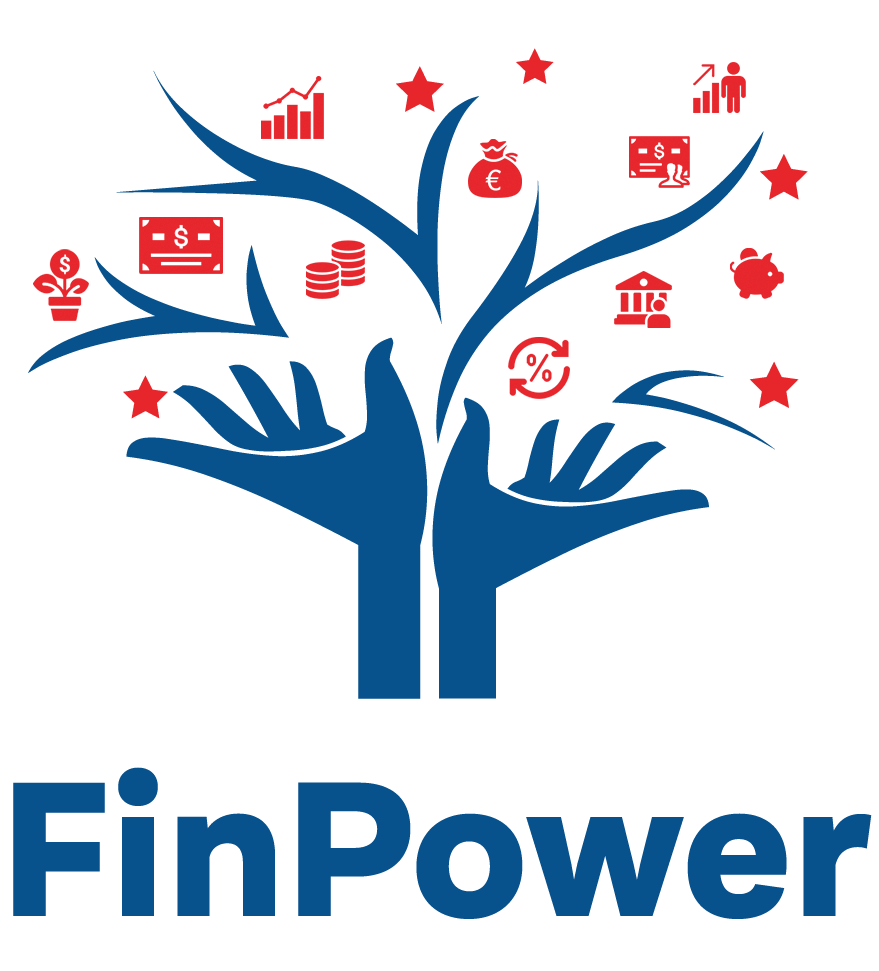 INSURANCE BASICS
Author: RIGHTCHALLENGE
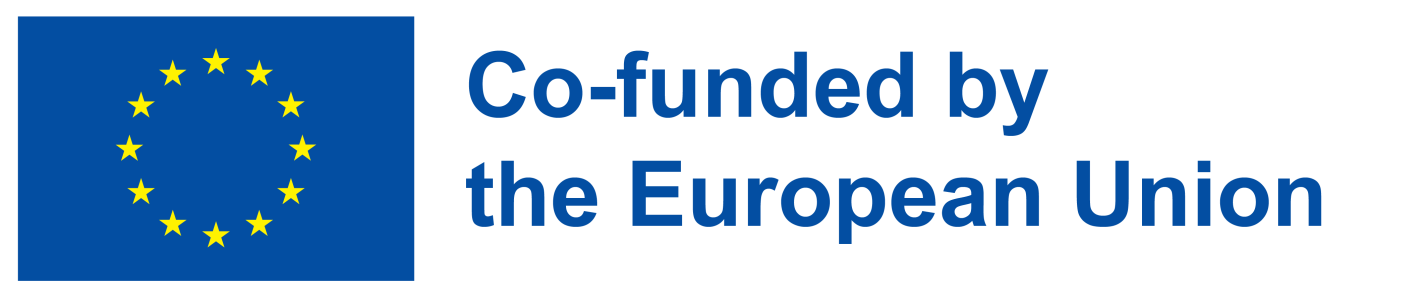 [Speaker Notes: In this module, we'll explore some basics on insurance, discussing the importance of various types of coverage and how insurance can serve as a critical safeguard against unforeseen events.]
LEARNING OBJECTIVES
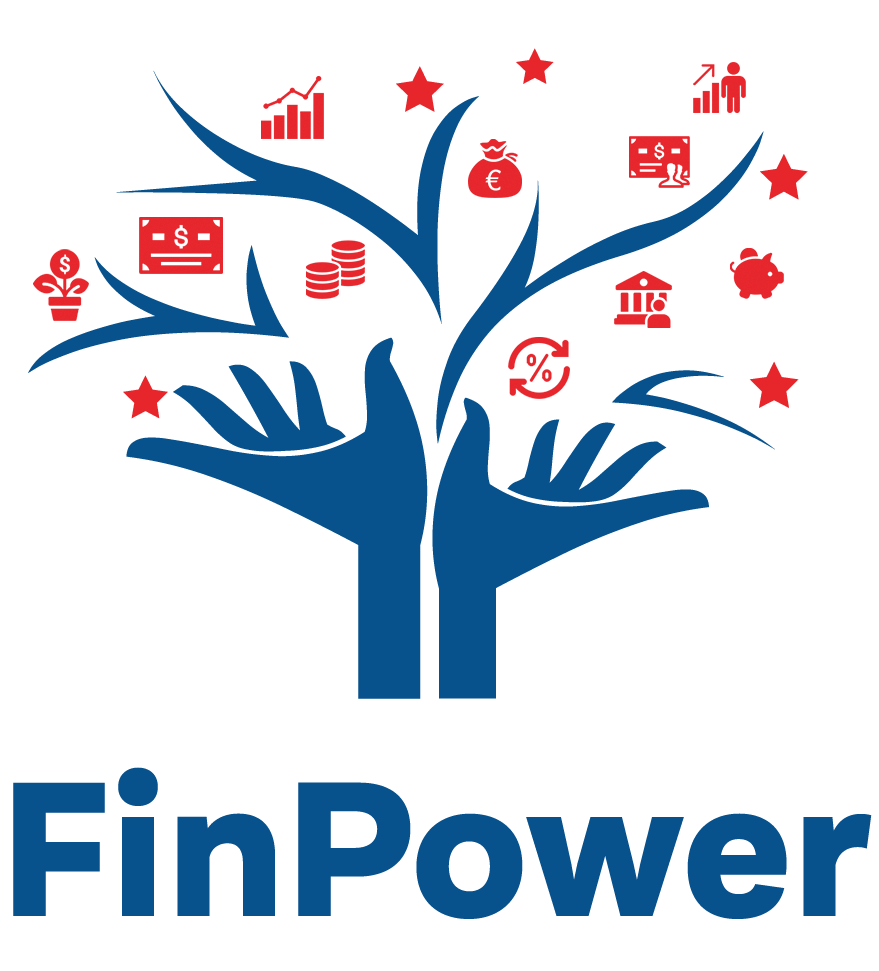 Explore insurance policies' purpose, benefits, and coverage options. 
Learn to select the right policy for your needs and comprehend its terms. 
Identify and avoid insurance scams. 
Assess climate-related risks in insurance planning.
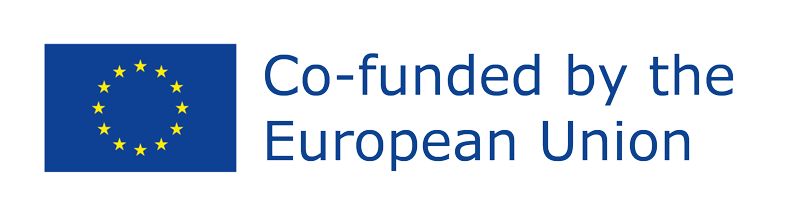 Funded by the European Union. Views and opinions expressed are however those of the author(s) only and do not necessarily reflect those of the European Union or the European Education and Culture Executive Agency (EACEA). Neither the European Union nor EACEA can be held responsible for them. Project Number: 2022-1-AT01-KA220-ADU-000087985
[Speaker Notes: The learning objectives of this module are for the learners to:
 
Explore insurance policies' purpose, benefits, and coverage options. 
Learn to select the right policy for your needs and comprehend its terms. 
Identify and avoid insurance scams. 

Overall, these learning objectives aim to provide participants with a comprehensive understanding of each topic and equip them with the knowledge and skills necessary to navigate the subject matter effectively.]
IMPORTANCE OF INSURANCE
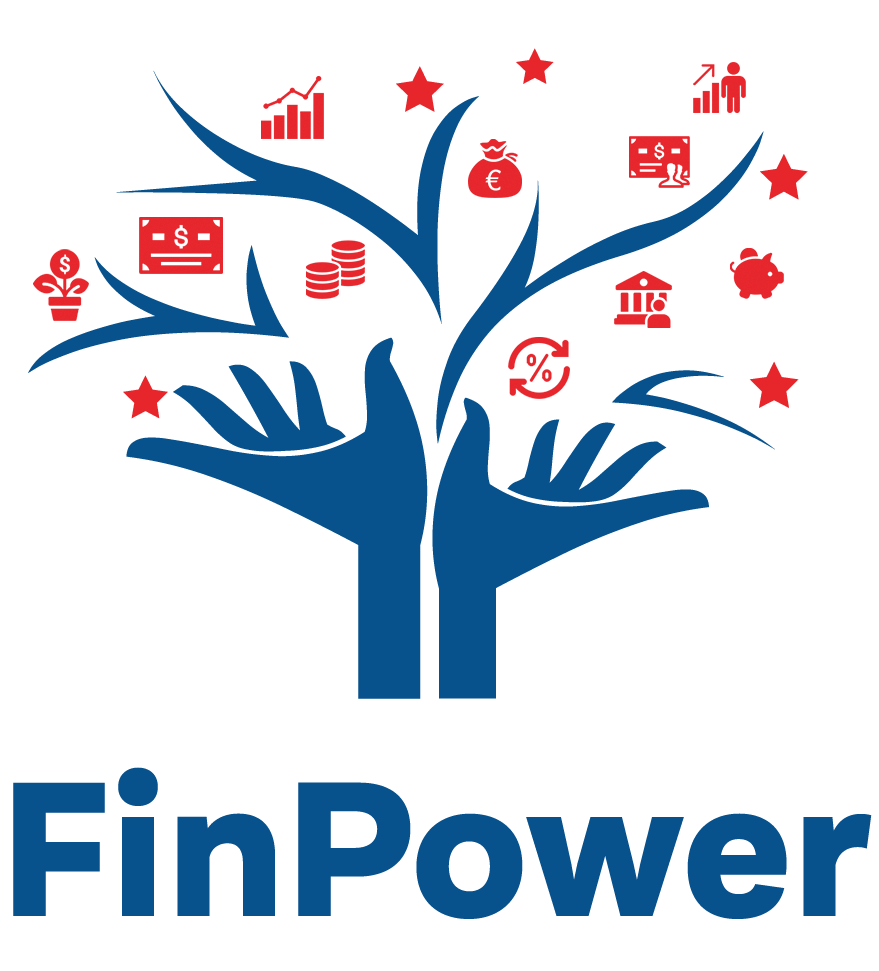 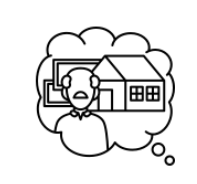 Why is insurance important?
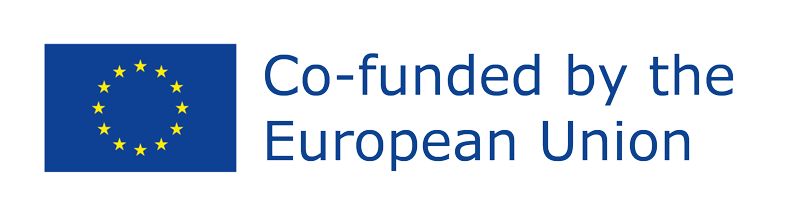 Funded by the European Union. Views and opinions expressed are however those of the author(s) only and do not necessarily reflect those of the European Union or the European Education and Culture Executive Agency (EACEA). Neither the European Union nor EACEA can be held responsible for them. Project Number: 2022-1-AT01-KA220-ADU-000087985
[Speaker Notes: Life is unpredictable, and unforeseen events such as accidents, illnesses, or natural disasters can wreak havoc on one's finances. Insurance provides a mechanism to mitigate these risks by transferring the financial burden to an insurance company, thus offering peace of mind and stability in times of crisis.
Risk Mitigation: Insurance serves as a crucial tool for risk mitigation. By spreading the financial impact of potential losses across a large pool of policyholders, insurance helps individuals and businesses cope with unexpected events without facing devastating financial consequences.
Asset Protection: For many individuals, assets such as homes, vehicles, or businesses represent significant investments. Insurance policies tailored to these assets safeguard against potential losses due to damage, theft, or liability, preserving the hard-earned wealth accumulated over time.
Long-Term Planning: Beyond immediate protection, insurance plays a crucial role in long-term financial planning. Policies such as life insurance and retirement annuities provide avenues for wealth accumulation and income replacement, ensuring financial security for oneself and loved ones even in the absence of the primary income earner.

Insurance serves as a cornerstone in the realm of financial security and protection. It acts as a safety net, shielding individuals and families from unexpected financial shocks that could otherwise derail their well-laid plans. 
Insurance is a financial product that allows individuals and businesses to protect themselves against potential losses by transferring the risk to an insurance company in exchange for regular premium payments. Through this module, you will gain insights into how insurance works, its importance in managing risk, and the different types of coverage available to meet your specific needs.]
INTEGRATION INTO 
FINANCIAL LITERACY
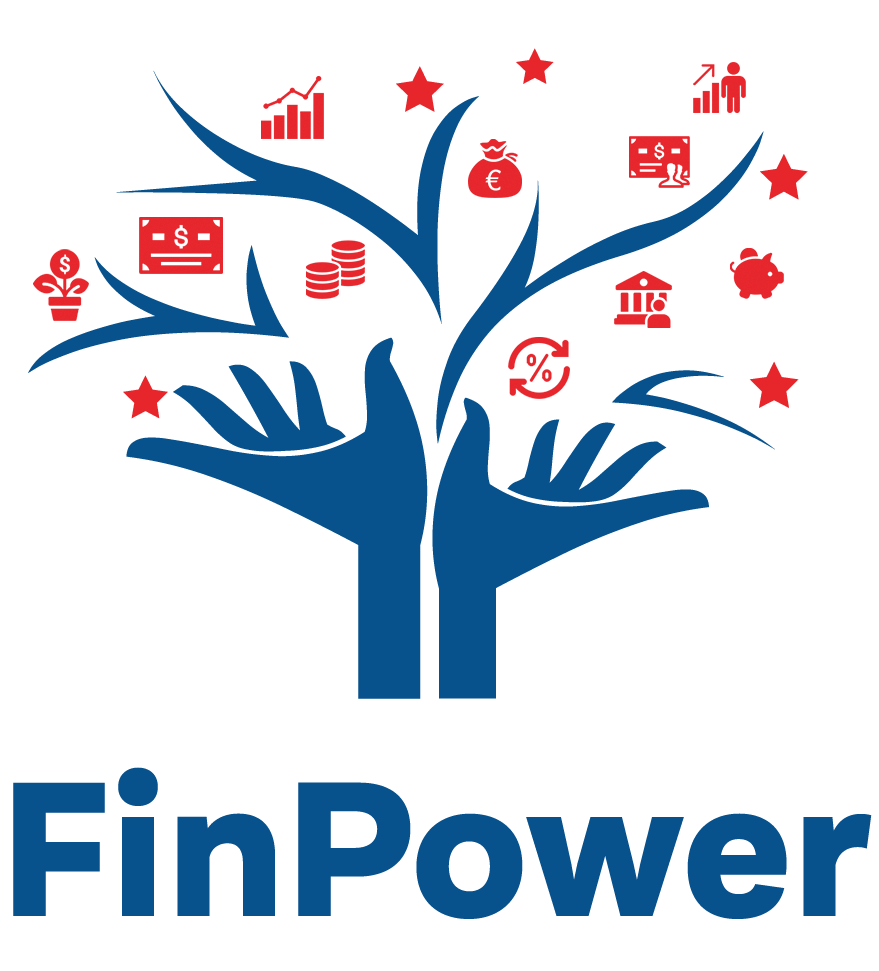 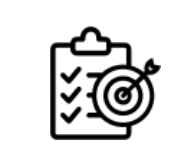 Risk Assessment 
Budgeting and prioritization 
Education and empowerment
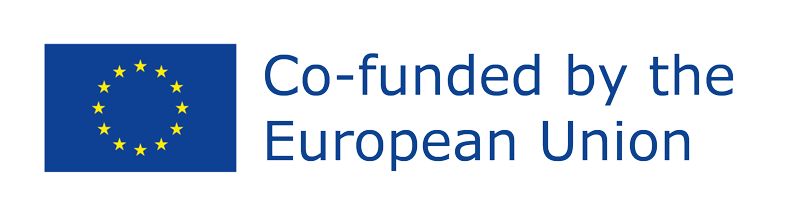 Funded by the European Union. Views and opinions expressed are however those of the author(s) only and do not necessarily reflect those of the European Union or the European Education and Culture Executive Agency (EACEA). Neither the European Union nor EACEA can be held responsible for them. Project Number: 2022-1-AT01-KA220-ADU-000087985
[Speaker Notes: Incorporating insurance education into financial literacy efforts is crucial for empowering individuals to make informed decisions about managing risk and protecting their financial well-being. By integrating insurance concepts into broader financial education initiatives, we can enhance individuals' understanding of risk management, budgeting, and long-term planning. Let's explore how insurance education can be seamlessly integrated into financial literacy programs to promote financial resilience and security.
Risk Assessment: Encourage individuals to assess their risk exposure comprehensively. By identifying potential risks - whether related to health, property, or income - individuals can tailor insurance coverage to suit their specific needs, effectively managing risk within their financial portfolio.
Budgeting and Prioritization: Incorporate insurance premiums into budgeting exercises, highlighting them as essential expenses rather than optional luxuries. Emphasize the importance of prioritizing insurance coverage based on individual circumstances and financial goals.
Education and Empowerment: Equip individuals with the knowledge necessary to navigate the insurance landscape effectively. Explain different types of insurance policies, their features, and how they align with varying financial objectives. Empower individuals to make informed decisions when selecting insurance products, ensuring optimal coverage at reasonable costs.]
Factors influencing insurance needs
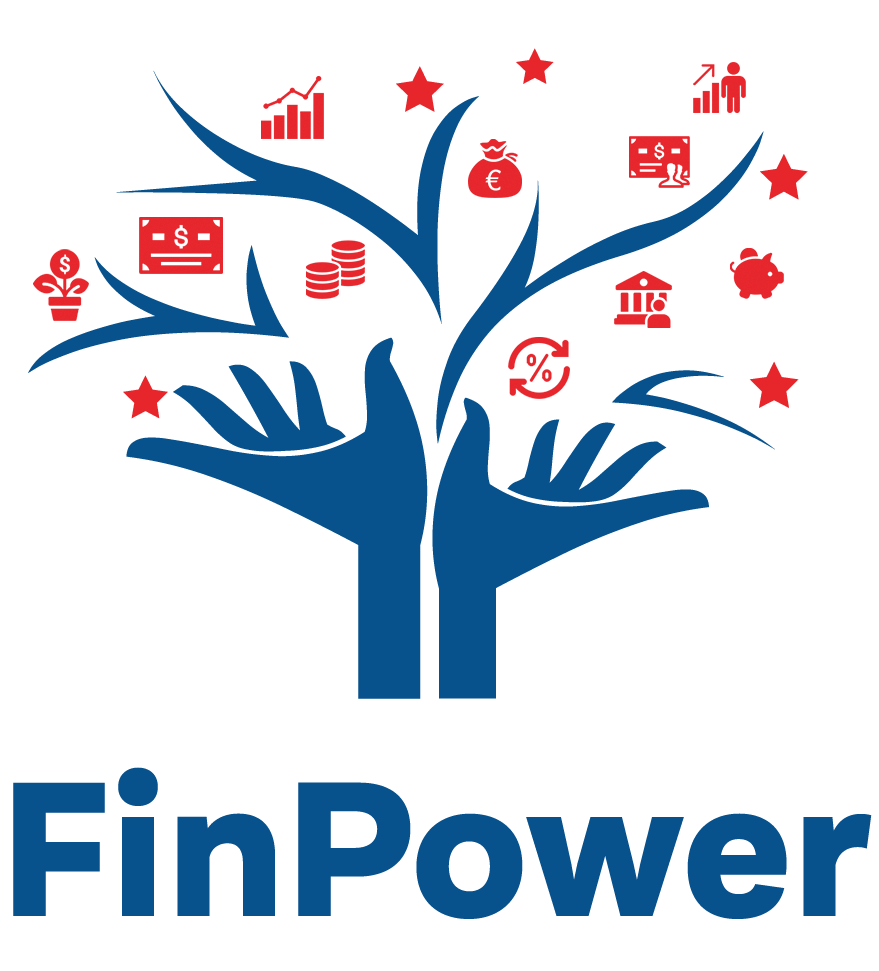 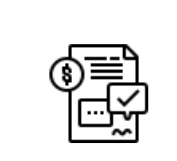 Age 
Health status 
Family situation 
Occupation 
Lifestyle 
Financial goals
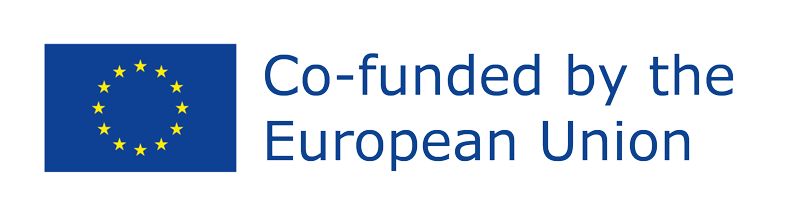 Funded by the European Union. Views and opinions expressed are however those of the author(s) only and do not necessarily reflect those of the European Union or the European Education and Culture Executive Agency (EACEA). Neither the European Union nor EACEA can be held responsible for them. Project Number: 2022-1-AT01-KA220-ADU-000087985
[Speaker Notes: Insurance needs vary greatly from person to person and are influenced by several factors:
Age: is a significant determinant of insurance needs. Younger individuals may require less insurance coverage compared to older individuals with more financial responsibilities. For example, younger individuals may prioritize life insurance to protect their dependents, while older individuals may focus on retirement planning and long-term care insurance.
Health Status: An individual's health status directly impacts their need for health and disability insurance. Those with pre-existing medical conditions may require more comprehensive health coverage to manage ongoing medical expenses. Similarly, individuals with higher health risks may need disability insurance to replace lost income in the event of illness or injury.
Family Situation: play a crucial role in determining insurance needs. Individuals with dependents, such as spouses, children, or aging parents, may require life insurance to provide financial support in the event of their death. Moreover, parents may need additional coverage for their children's education expenses or childcare costs.
Occupation: The nature of an individual's occupation can impact their insurance needs. Those in high-risk professions, such as construction workers or firefighters, may require additional coverage for disability or accidental death benefits. Conversely, individuals in less hazardous occupations may prioritize other forms of insurance, such as health or property insurance.
Lifestyle: Lifestyle choices, such as hobbies, travel habits, and recreational activities, can influence insurance needs. Engaging in high-risk activities, such as extreme sports or international travel to dangerous destinations, may necessitate additional coverage for accidents or travel insurance. Similarly, individuals with valuable assets or collections may require specialized insurance coverage to protect their investments.
Financial Goals: An individual's financial goals and objectives play a crucial role in determining the type and amount of insurance coverage needed. For example, individuals with a high net worth may require umbrella insurance to protect their assets from lawsuits or liability claims. Similarly, those saving for retirement may prioritize long-term care insurance to cover future healthcare expenses.
Insurance needs are shaped by a combination of factors, including age, health status, family situation, occupation, lifestyle, and financial goals. By considering these factors carefully, individuals can determine the type and amount of insurance coverage required to adequately protect themselves and their loved ones against financial risks and uncertainties.]
TYPES OF INSURANCE
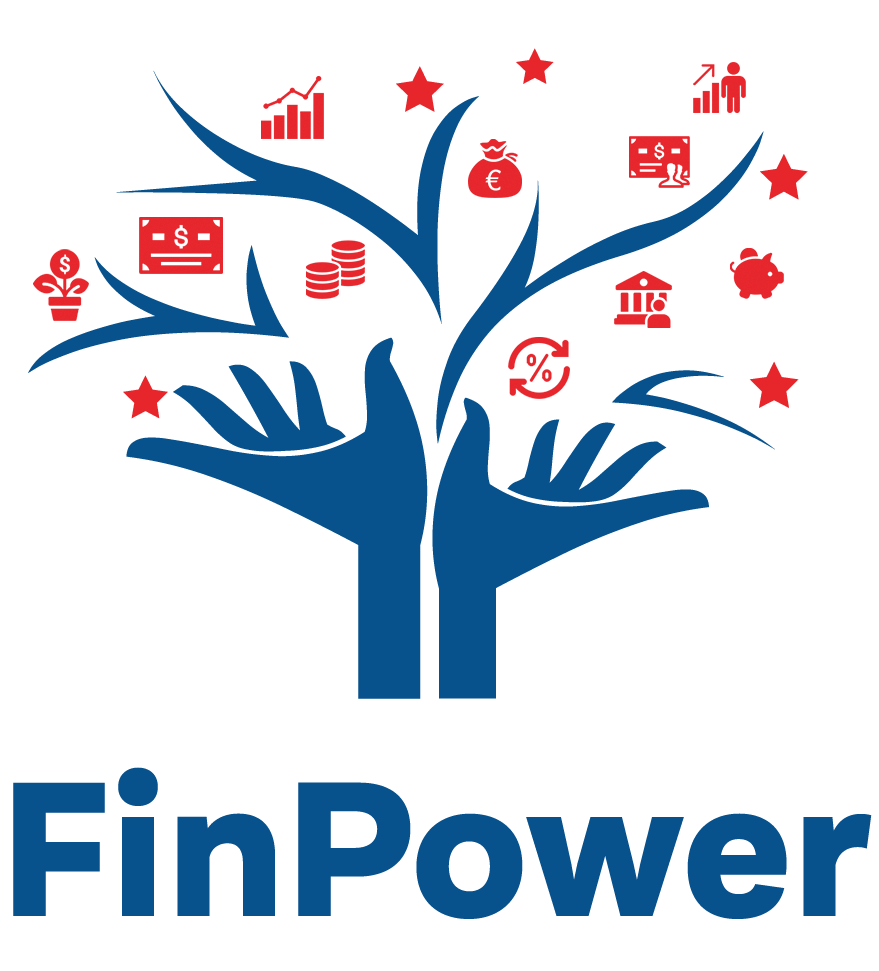 HEALTH INSURANCE
LIFE INSURANCE
DISABILITY INSURANCE
LONG-TERM CARE INSURANCE
HOMEOWNER´S INSURANCE
BUSINESS INSURANCE
AUTO INSURANCE
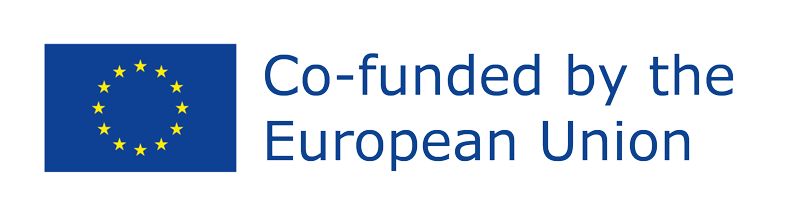 Funded by the European Union. Views and opinions expressed are however those of the author(s) only and do not necessarily reflect those of the European Union or the European Education and Culture Executive Agency (EACEA). Neither the European Union nor EACEA can be held responsible for them. Project Number: 2022-1-AT01-KA220-ADU-000087985
[Speaker Notes: There are several types of insurance available, each designed to cover specific aspects of individuals' lives. Here's an overview of some common types of insurance:
Life Insurance provides financial protection to beneficiaries in the event of the insured individual's death. It typically pays out a lump sum or periodic payments to the beneficiaries, helping them cover expenses such as funeral costs, mortgage payments, and living expenses. Life insurance is suitable for individuals who have dependents or financial obligations, such as spouses, children, or outstanding debts.
Health Insurance covers medical expenses incurred by the insured individual, including hospitalization, doctor visits, prescription drugs, and preventive care. It helps individuals manage healthcare costs and access necessary medical services without facing significant financial burden. Health insurance is important for everyone, as it provides financial protection against unexpected medical expenses and promotes overall well-being.
Auto Insurance protects against financial losses resulting from vehicle accidents, theft, or damage. It typically covers repair costs for damaged vehicles, medical expenses for injuries, and liability for property damage or injuries caused to others. Auto insurance is mandatory in many jurisdictions and is essential for vehicle owners to protect themselves and others on the road.
Homeowner's Insurance provides coverage for the physical structure of a home, as well as personal belongings and liability for accidents that occur on the property. It protects homeowners against risks such as fire, theft, vandalism, and natural disasters. Coverage typically includes dwelling coverage, personal property protection, liability coverage, and additional living expenses. Homeowner's insurance is important for homeowners to safeguard their investment and recover from unexpected losses.
Disability Insurance replaces a portion of the insured individual's income if they become unable to work due to a disability or illness. It provides financial support to cover living expenses, medical bills, and other financial obligations during a period of disability. Disability insurance is important for anyone who relies on their income to support themselves and their family.
Long-Term Care Insurance: covers the costs of long-term care services, such as nursing home care, assisted living, and in-home care. It helps individuals pay for the expenses associated with aging or disability-related care that may not be covered by health insurance or Medicare. Long-term care insurance is suitable for individuals who want to protect their assets and ensure they receive quality care in their later years.
Business Insurance: covers various risks faced by businesses, including property damage, liability claims, business interruption, and employee injuries. Types of business insurance include commercial property insurance, general liability insurance, and professional liability insurance.

In summary, insurance plays a critical role in financial planning by providing protection against various risks and uncertainties. Each type of insurance serves a specific purpose and is important for individuals to consider based on their unique circumstances and financial goals. By understanding the different types of insurance available, individuals can make informed decisions to protect themselves, their loved ones, and their assets.]
INSURANCE SCAMS AND FRAUDS
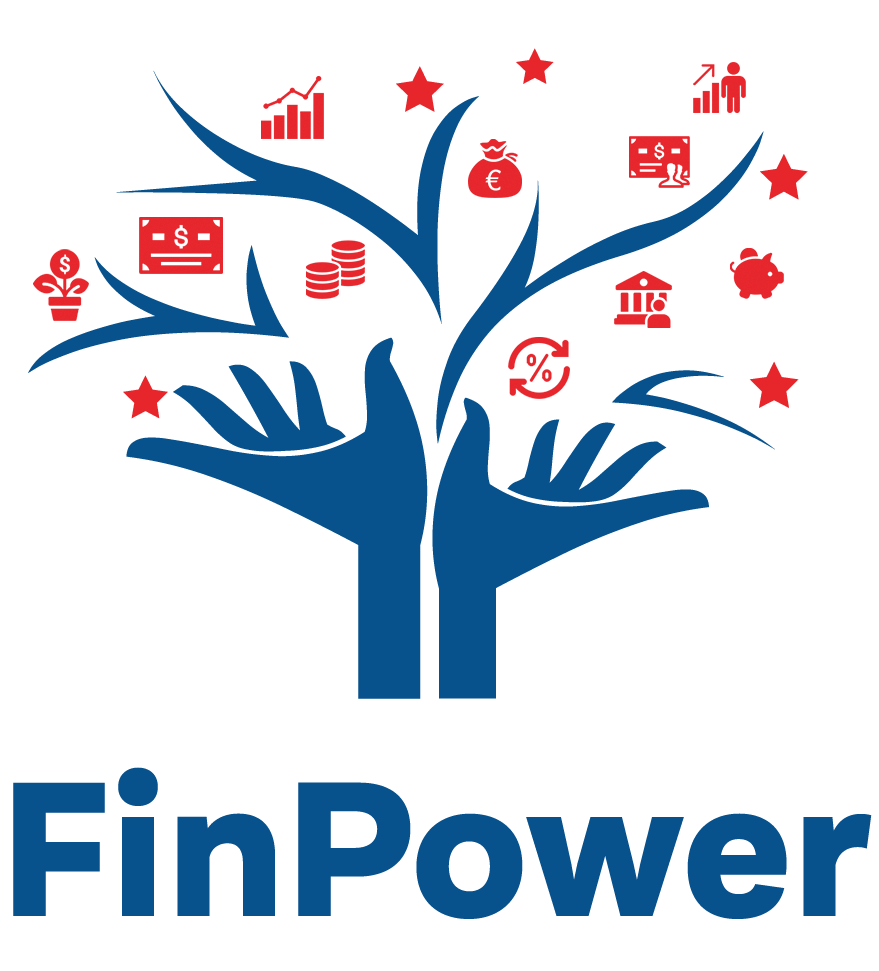 Fake insurance policies 
Staged accidents 
Health insurance fraud
Property insurance fraud
Identity theft and policy fraud
Phishing scams
Fraudulent claims
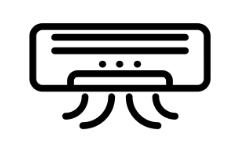 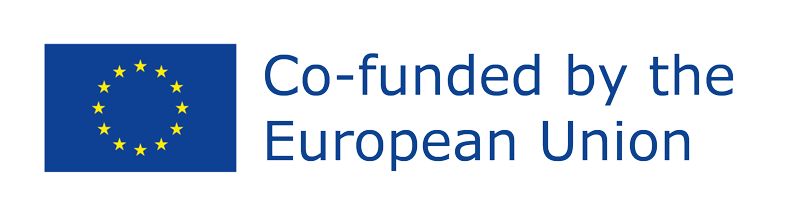 Funded by the European Union. Views and opinions expressed are however those of the author(s) only and do not necessarily reflect those of the European Union or the European Education and Culture Executive Agency (EACEA). Neither the European Union nor EACEA can be held responsible for them. Project Number: 2022-1-AT01-KA220-ADU-000087985
[Speaker Notes: Insurance scams and frauds are prevalent in various forms, targeting both insurance companies and policyholders. Being aware of common scams and fraud tactics can help individuals protect themselves and avoid falling victim to fraudulent schemes. Here are some examples of common insurance scams and frauds, along with tips on how to avoid them:
Fake Insurance Policies:
Scammers may offer fake insurance policies at lower premiums, claiming to provide comprehensive coverage. However, these policies often turn out to be fraudulent, leaving policyholders without coverage when they need it.
To avoid fake insurance policies, always verify the legitimacy of insurance companies and agents before purchasing a policy. Research the company's reputation, check for licensing and accreditation, and confirm policy details in writing.
Staged Accidents:
In staged accidents, fraudsters intentionally cause or exaggerate accidents to file false insurance claims for vehicle damage, injuries, or medical expenses. These scams can involve multiple parties collaborating to defraud insurance companies.
To protect against staged accidents, maintain a safe distance from other vehicles while driving, install a dashcam to record accidents, and report any suspicious incidents or behavior to law enforcement and insurance companies.
Health Insurance Fraud:
Health insurance fraud includes various schemes such as billing for services not rendered, submitting false medical claims, and providing unnecessary treatments or procedures. Fraudulent healthcare providers may exploit patients and insurers for financial gain.
Prevent health insurance fraud by reviewing medical bills and Explanation of Benefits (EOB) statements for discrepancies, verifying healthcare providers' credentials, and reporting suspicious activities to insurance companies and regulatory authorities.
Property Insurance Fraud:
Property insurance fraud involves exaggerating or fabricating property damage claims to receive larger insurance payouts. Fraudsters may inflate repair estimates, claim pre-existing damage as new, or stage property damage incidents.
Mitigate property insurance fraud by documenting property damage with photos or videos, obtaining multiple repair estimates from reputable contractors, and reporting any suspected fraud to insurance companies and law enforcement.
Identity Theft and Policy Fraud:
Identity thieves may use stolen personal information to fraudulently apply for insurance policies in victims' names or modify existing policies without their knowledge. This type of fraud can result in unauthorized charges, policy cancellations, and reputational damage.
Safeguard against identity theft and policy fraud by monitoring financial accounts and credit reports regularly, protecting personal information from unauthorized access, and promptly reporting any suspicious activity to financial institutions and insurance companies.
Phishing Scams:
Phishing scams involve fraudulent attempts to obtain sensitive information, such as usernames, passwords, and financial details, by impersonating legitimate entities through email, text messages, or phone calls. Scammers may pose as insurance companies, agents, or representatives to trick individuals into divulging personal information or clicking on malicious links.
 
 
Protect against phishing scams by exercising caution when responding to unsolicited communications, verifying the identity of senders or callers before sharing sensitive information, and avoiding clicking on suspicious links or attachments. Use secure and reputable communication channels to interact with insurance providers.
Fraudulent Claims:
Fraudulent insurance claims occur when policyholders or claimants deliberately exaggerate, falsify, or fabricate claims to obtain undeserved insurance payouts. This may involve inflating the value of property damage, staging accidents or injuries, or providing false documentation to support claims.
Prevent fraudulent claims by maintaining accurate records and documentation of incidents or losses, cooperating fully with insurance investigations, and reporting any suspicions of fraudulent activity to insurance companies or regulatory authorities. Insurance companies employ various techniques, such as claims investigations and data analytics, to detect and prevent fraudulent claims effectively.
In conclusion, being vigilant and proactive is essential in protecting against insurance scams and frauds. By staying informed about common fraud tactics, verifying the legitimacy of insurance providers, monitoring policy details closely, and reporting any suspicious activities promptly, individuals can minimize the risk of falling victim to fraudulent schemes and ensure the integrity of their insurance coverage.]
How to choose the right/best insurance policy?
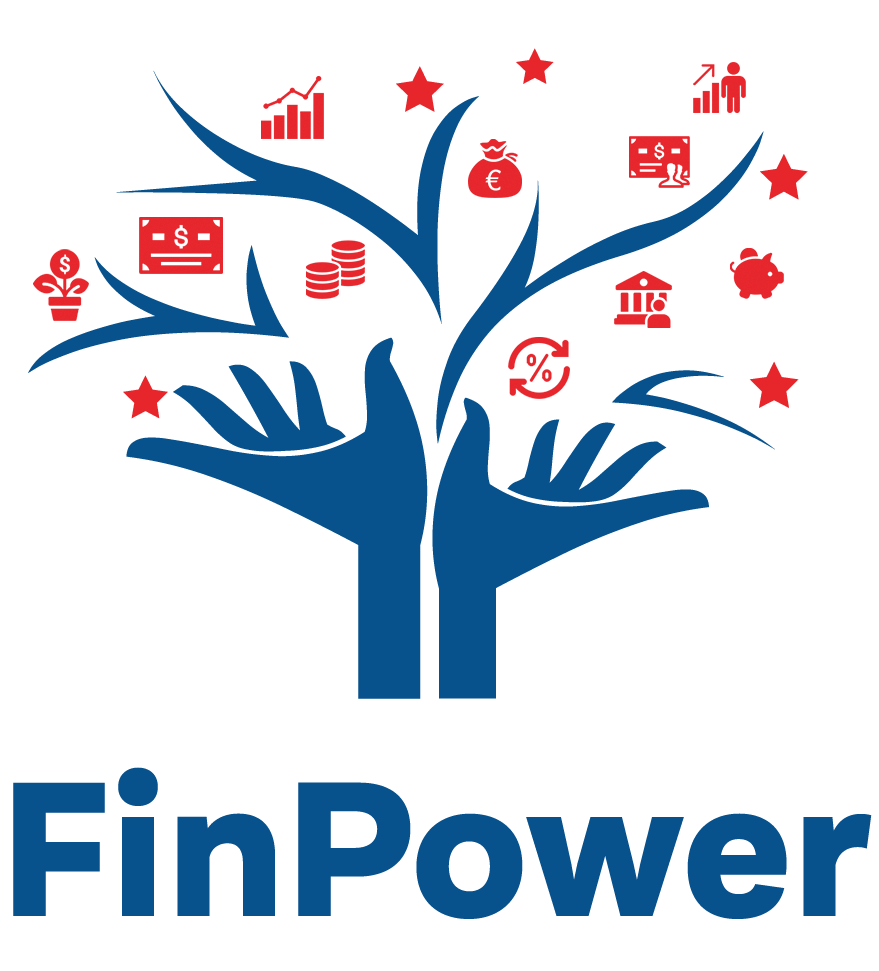 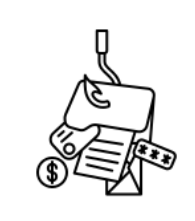 Activity 1: Importance of terms and conditions - Evaluating insurance policies 
Activity 2: Discussing the steps to ensure the insurance policy aligns with specific needs 
Activity  3: Practicing
.
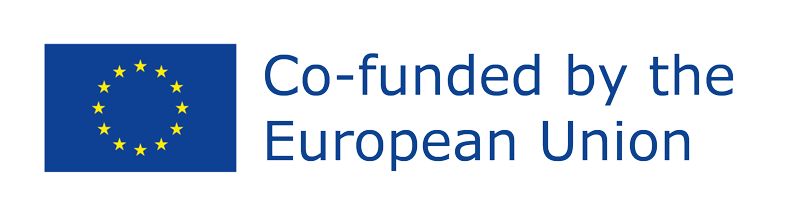 Funded by the European Union. Views and opinions expressed are however those of the author(s) only and do not necessarily reflect those of the European Union or the European Education and Culture Executive Agency (EACEA). Neither the European Union nor EACEA can be held responsible for them. Project Number: 2022-1-AT01-KA220-ADU-000087985
[Speaker Notes: Detailed instruction is attached in the word document for trainers.]
LIFE INSURANCE
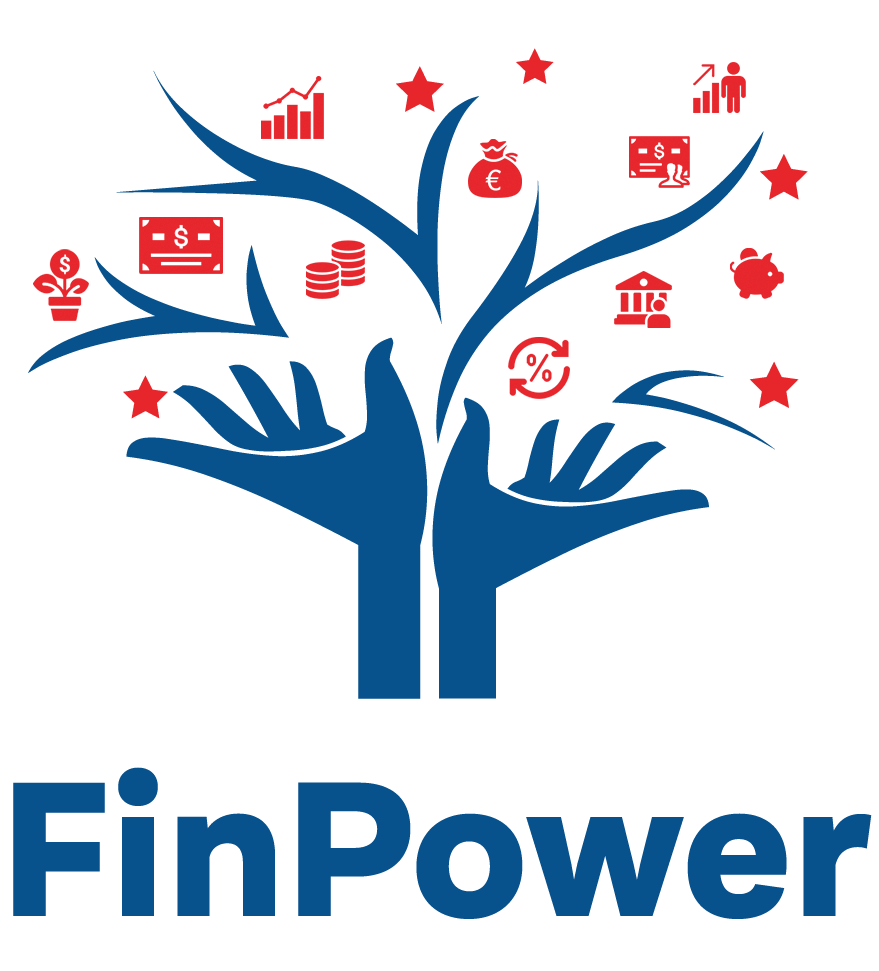 Premium
Beneficiary 
Death benefit
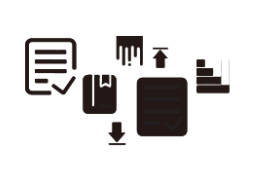 www.pexels.com
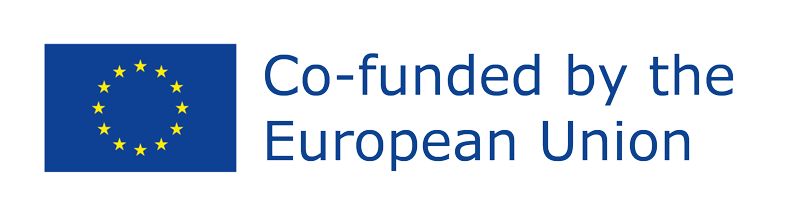 Funded by the European Union. Views and opinions expressed are however those of the author(s) only and do not necessarily reflect those of the European Union or the European Education and Culture Executive Agency (EACEA). Neither the European Union nor EACEA can be held responsible for them. Project Number: 2022-1-AT01-KA220-ADU-000087985
[Speaker Notes: Financial preparation is not complete without life insurance, which provides a safety net for cherished ones in the untimely event of the policyholder's passing. It makes a variety of financial goals easier to achieve throughout life, including replacing lost income throughout the working years, saving for college and retirement, paying off a mortgage, paying for last-minute bills, and helping elderly parents or special needs dependents. 
For clarity, the following important words and ideas about life insurance are introduced:
The sum paid to the insurance company in return for coverage is known as the premium, and it can be made in two ways: all at once or gradually over time. 
The person or people eligible to receive the death benefit upon the death of the insured is known as the beneficiary, as named by the policyholder. 
Often referred to as the face amount, policy value, payout amount, or profits, the death benefit is the sum that the insurance company pays to the beneficiary upon the insured person's passing. 
Comprehending these basic concepts is essential to comprehending the workings and advantages provided by various life insurance plans, which corresponds with students' improved understanding and financial planning decision-making.]
LIFE INSURANCE POLICY ACTIVITY
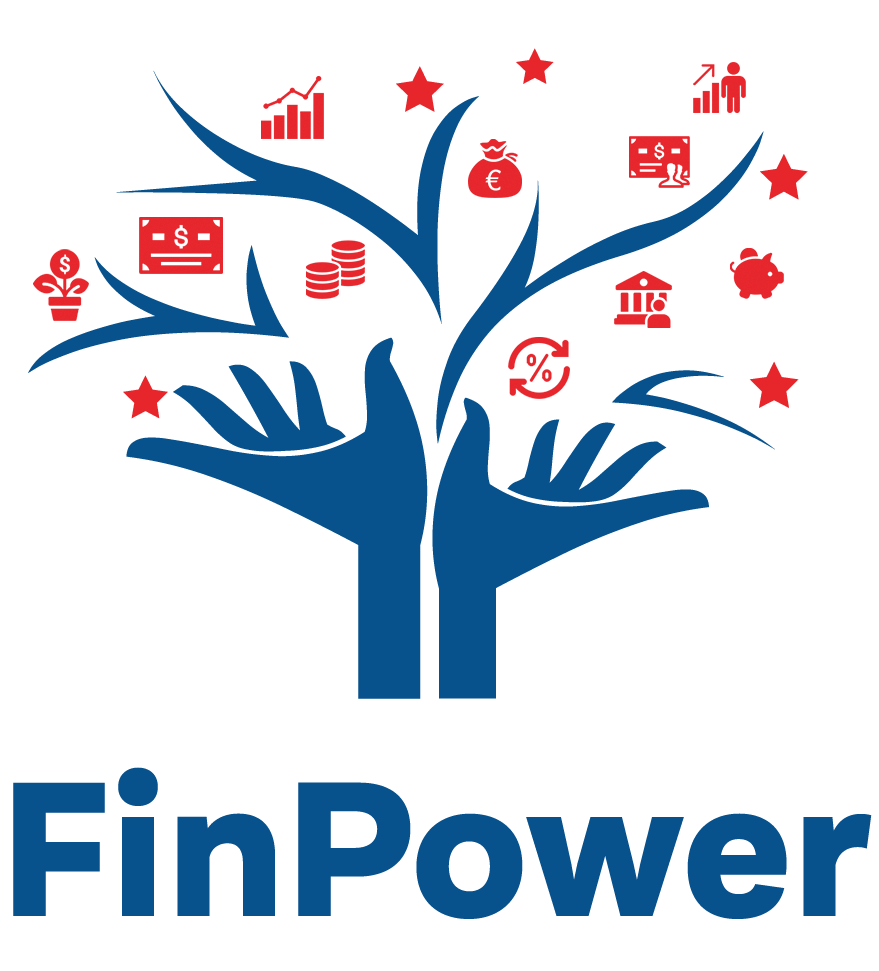 Types of Life Insurance Policies 

Activity 1: Discuss the different types of life insurance policies:
Term life insurance
Whole life insurance
Universal life insurance
Variable life insurance
Final expense or burial insurance
-> Read carefully the Handout on life insurance policies and their features
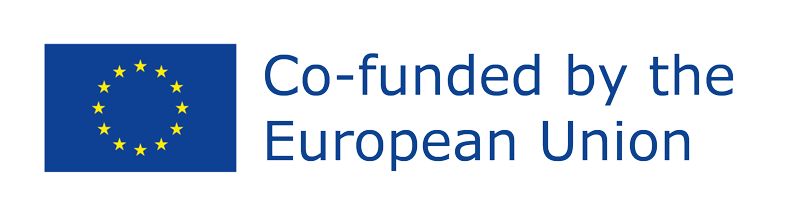 Funded by the European Union. Views and opinions expressed are however those of the author(s) only and do not necessarily reflect those of the European Union or the European Education and Culture Executive Agency (EACEA). Neither the European Union nor EACEA can be held responsible for them. Project Number: 2022-1-AT01-KA220-ADU-000087985
[Speaker Notes: The primary objectives of this activity are to familiarize students with the various types of life insurance policies and elucidate their distinctive features. This includes detailed explanations of term life insurance, whole life insurance, universal life insurance, variable life insurance, and final expense or burial insurance. Each policy's unique characteristics are emphasized: 
Term life insurance: It offers coverage for a specified period with level premium payments but no cash value component.
Whole life insurance: Providing lifelong coverage, it ensures level and guaranteed premium payments, along with a cash value that grows over time.
 
Universal life insurance: Like whole life but with more flexibility in adjusting death benefit and premium payments within limits.
 
Variable life insurance: Offers lifetime coverage with level premiums, an investment component, and fluctuating cash value based on chosen investments.
 
Final expense or burial insurance: Designed to cover end-of-life costs with level, guaranteed premiums, and a comparatively lower death benefit.
Some real-life examples:
Term life insurance: A 35-year-old non-smoking male in good health might purchase a 20-year term life insurance policy with a death benefit of €500,000 for a monthly premium of around €25. The benefit of term life insurance is that it provides affordable coverage for a specific period when the need for protection is greatest, such as when raising a family or paying off a mortgage. The drawback is that if the insured person outlives the term, the policy expires, and no benefit is paid.
Whole life insurance: A 35-year-old non-smoking male in good health might purchase a whole life insurance policy with a death benefit of €500,000 for a monthly premium of around €450. The benefit of whole life insurance is that it provides lifetime coverage and includes a cash value component that grows over time. The drawback is that it is more expensive than term life insurance and the cash value growth may not be as high as other investment options.
Universal life insurance: A 35-year-old non-smoking male in good health might purchase a universal life insurance policy with a death benefit of €500,000 for a monthly premium of around €300. The benefit of universal life insurance is that it provides lifetime coverage and includes a cash value component that grows over time. The policyholder has the flexibility to adjust the death benefit and premium payments within certain limits. The drawback is that the cash value growth may not be as high as other investment options and the cost of insurance can increase over time.
Variable life insurance: A 35-year-old non-smoking male in good health might purchase a variable life insurance policy with a death benefit of €500,000 for a monthly premium of around €500. The benefit of variable life insurance is that it provides lifetime coverage and includes an investment component where the cash value is invested in a variety of investment options chosen by the policyholder. The cash value and death benefit can fluctuate based on the performance of the investments. The drawback is that it is more expensive than other types of life insurance and there is a risk that the cash value and death benefit could decrease if the investments perform poorly.
Final expense or burial insurance: A 70-year-old non-smoking male in good health might purchase a final expense or burial insurance policy with a death benefit of €10,000 for a monthly premium of around €50. The benefit of final expense or burial insurance is that it provides affordable coverage for end-of-life expenses such as funeral costs. The drawback is that the death benefit is usually lower than other types of life insurance and may not provide sufficient coverage for other financial needs.
The activity further includes examples of each policy, highlighting their advantages and limitations, as well as the distribution of educational materials on life insurance policies to foster a comprehensive understanding among the students.
Step by Step
Explain the features of each type of policy.
Provide examples of each type of policy and their benefits and drawbacks
Distribute handouts on life insurance policies and their features.]
LIFE INSURANCE POLICY ACTIVITY
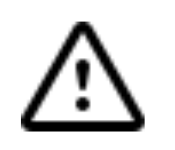 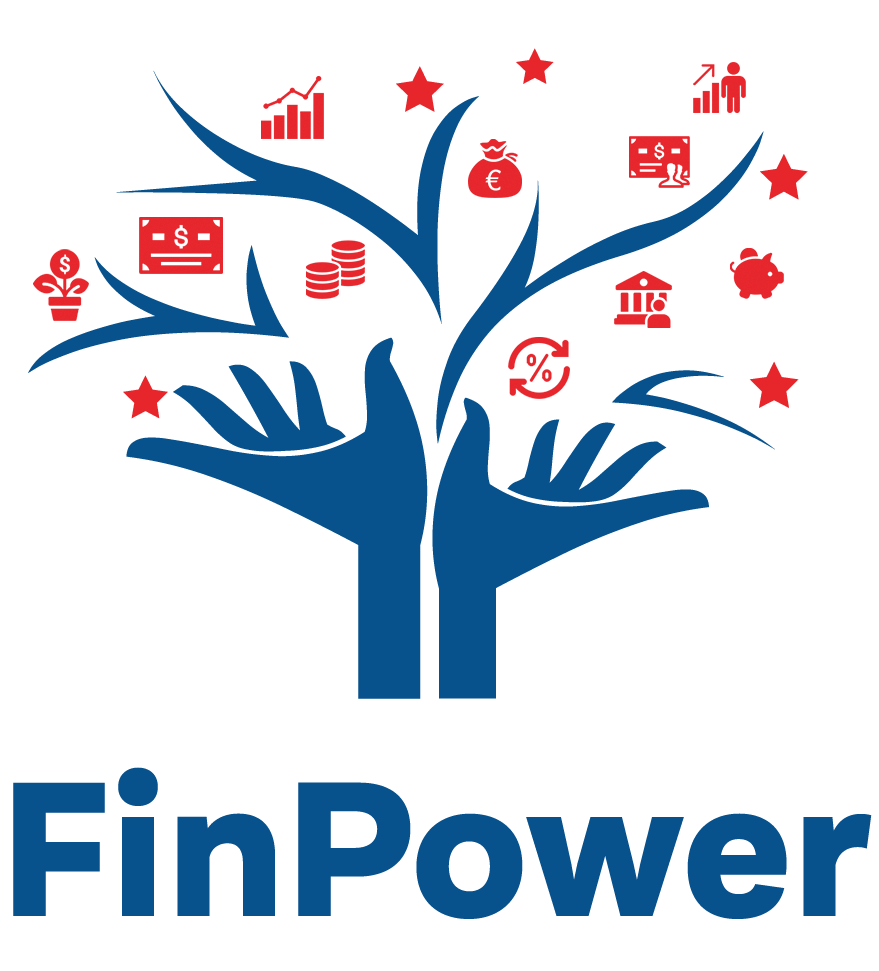 Financial Needs and Risks 
Activity 2: Discuss the financial needs and risks associated with different life stages:
Young adults
Parents
Retirees

How might the financial needs and priorities vary for individuals in different life stages, such as young adults, parents, and retirees? 
And how does life insurance play a crucial role in addressing these specific financial challenges at each stage?
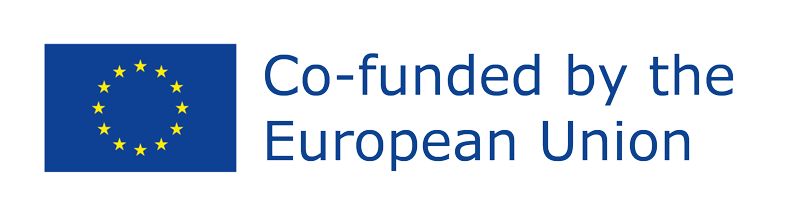 Funded by the European Union. Views and opinions expressed are however those of the author(s) only and do not necessarily reflect those of the European Union or the European Education and Culture Executive Agency (EACEA). Neither the European Union nor EACEA can be held responsible for them. Project Number: 2022-1-AT01-KA220-ADU-000087985
[Speaker Notes: Activity 2: Discuss the financial needs and risks associated with different life stages.
This activity main goals are to talk about the unique hazards and financial requirements that come with different life stages and to stress how important life insurance is in easing these difficulties and providing for loved ones financially. Students investigate three important life phases' financial dynamics:
Young Adults: Dealing with debt management, goal-securing, and the formation of financial habits. In the case of an early death, life insurance helps to settle outstanding obligations and safeguard their family's financial future.
Parents: Stressing the need to manage mortgages, raise children, and save for retirement and education. Life insurance provides the family with financial stability by guaranteeing support in the event of an untimely death, helping to settle debts, and planning for the future of the children.
 
Retirees: Highlighting those with a fixed retirement income while taking medical costs into account. A surviving spouse might get money from life insurance to help with last costs.
The activity makes even more clear how life insurance helps to reduce these monetary risks and guarantee stability for close ones. By covering missed wages, paying off obligations like mortgages and school loans, and guaranteeing the future needs of the children, it offers financial support. A cash value component is available on some plans, providing financial flexibility through the ability to borrow against the cash value that has accumulated or use it to cover premium payments. In the end, life insurance provides people with financial security by guaranteeing that their loved ones will be taken care of financially in the event of an emergency.
Step by Step
Explain how life insurance can help mitigate financial risks and provide security for loved ones]
CHOOSING THE RIGHT LIFE INSURANCE POLICY
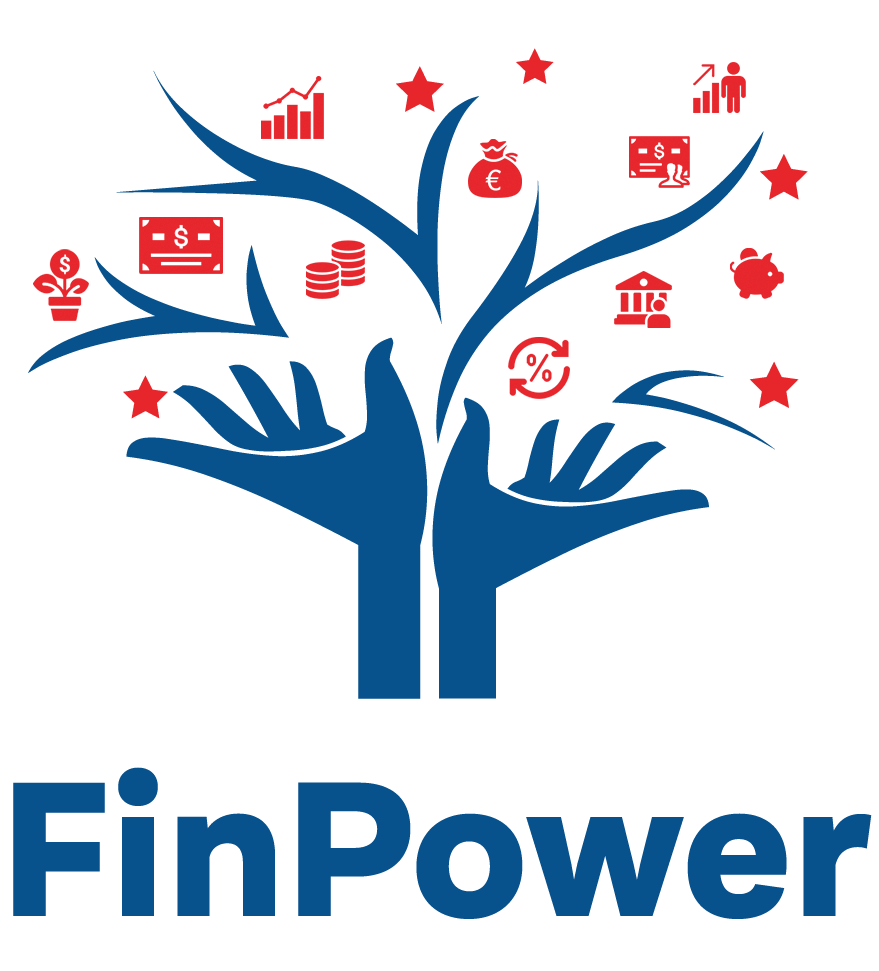 Benefits and drawbacks of different life insurance policies 
Activity: Analyse the benefits and drawbacks of different life insurance                                                                policies and choose the most appropriate policy based on individual needs.
Variables to consider: Age ; Health; Family situation ; Financial objectives 

By carefully evaluating these variables and understanding their impact on life insurance needs, individuals can make informed decisions when selecting a policy.
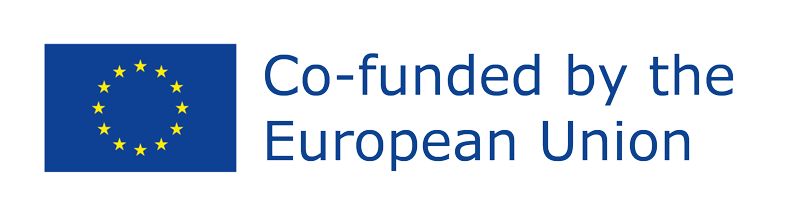 Funded by the European Union. Views and opinions expressed are however those of the author(s) only and do not necessarily reflect those of the European Union or the European Education and Culture Executive Agency (EACEA). Neither the European Union nor EACEA can be held responsible for them. Project Number: 2022-1-AT01-KA220-ADU-000087985
[Speaker Notes: Activity 3: Analyse the benefits and drawbacks of different life insurance policies and choose the most appropriate policy based on individual needs.
The main goals of this activity are to help people choose the best life insurance policy for their specific requirements by analysing the benefits and drawbacks of various policies. Learners investigate a range of important variables that influence the choice of policy.
Life insurance plays a crucial role in providing financial security for individuals and their families. However, choosing the right life insurance policy requires careful consideration of various factors. In this activity, we will delve into the benefits and drawbacks of different life insurance policies to help individuals make informed decisions based on their specific needs and circumstances.
Variables to Consider:
1. Age:
   - Impact on Insurance Suitability: Younger individuals may find term life insurance more affordable due to lower premiums, while older individuals may prefer permanent life insurance for lifelong coverage.
   - Premium Prices: Age significantly influences premium prices, with older individuals typically facing higher premiums for life insurance coverage.
2. Health:
   - Cost of Premiums: Health status directly affects the cost of life insurance premiums. Individuals in better health may qualify for lower rates, while those with pre-existing health conditions may face higher premiums or coverage restrictions.
   - Underwriting Process: Health assessments and medical exams are often part of the underwriting process for life insurance policies, with insurers evaluating an individual's health status to determine risk and premiums.
3. Family Situation:
   - Dependents and Financial Responsibilities: Individuals with dependents, such as children or elderly parents, may require higher coverage to ensure their financial needs are met in the event of the policyholder's death.
   - Consideration for Spouse and Children: Life insurance can provide financial protection for spouses and children, covering expenses such as mortgage payments, education costs, and daily living expenses.
4. Financial Objectives:
   - Retirement Planning: Some individuals may use life insurance as a tool for retirement planning, opting for permanent life insurance policies with a cash value component to accumulate savings over time.
   - Future Financial Security: Life insurance policies can serve as a means to secure the financial future of beneficiaries, offering a lump sum payout or income replacement upon the policyholder's death.
Choosing the Right Policy:
By carefully evaluating these variables and understanding their impact on life insurance needs, individuals can make informed decisions when selecting a policy. It's essential to consider both short-term affordability and long-term financial objectives to ensure adequate coverage and financial stability for oneself and loved ones.
Life insurance is a vital financial tool that provides peace of mind and security for individuals and their families. By analyzing the benefits and drawbacks of different policies and considering key variables such as age, health, family situation, and financial objectives, individuals can choose the most appropriate life insurance policy to meet their unique needs and aspirations in life.
Step by Step
Discuss the factors that influence the choice of policy.
Use a whiteboard to illustrate different scenarios and how to choose the right policy for each situation. (Link for an example of a whiteboard)
Recap the key points of the lesson, emphasizing the importance of life insurance in financial planning and how to choose the right policy.
Answer any questions and provide additional resources for further learning.]
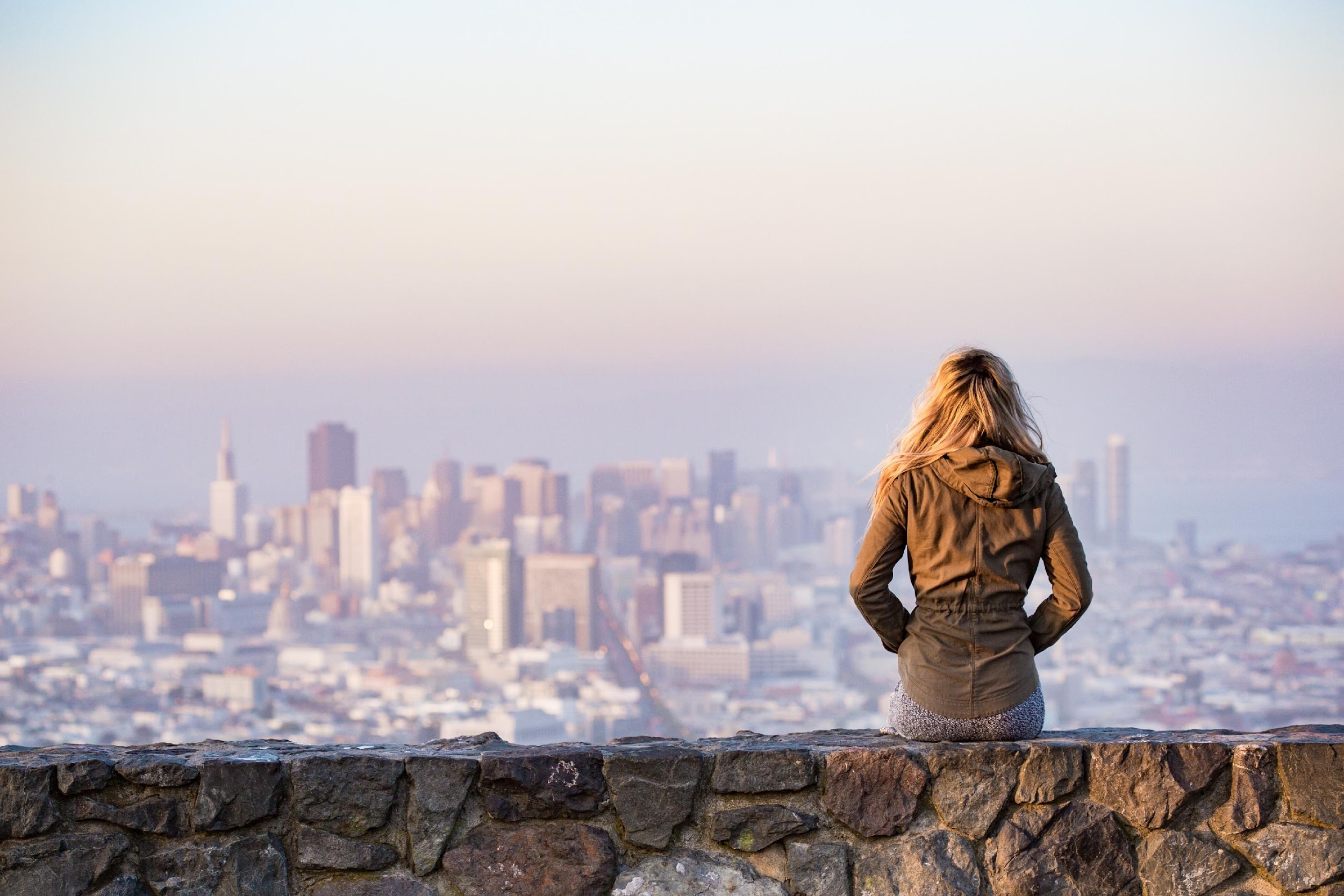 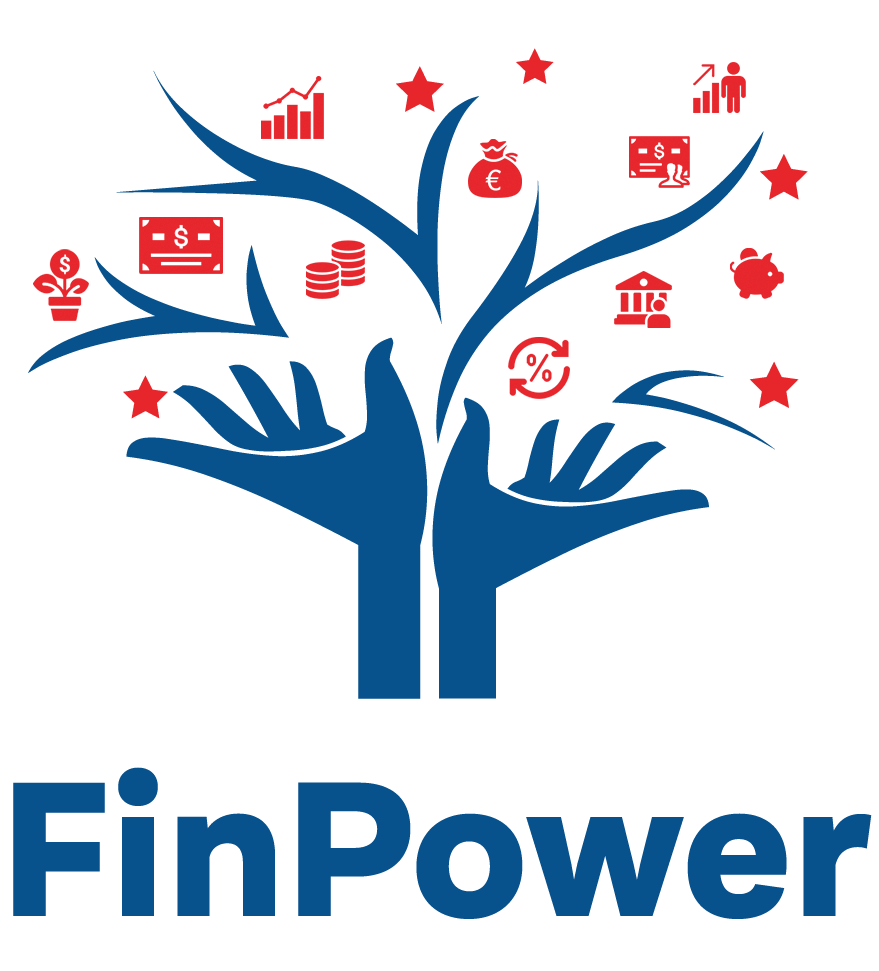 Thank you!
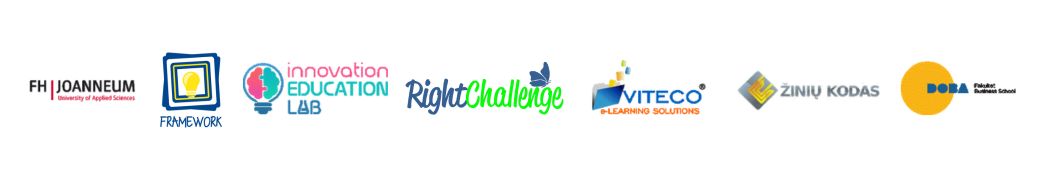 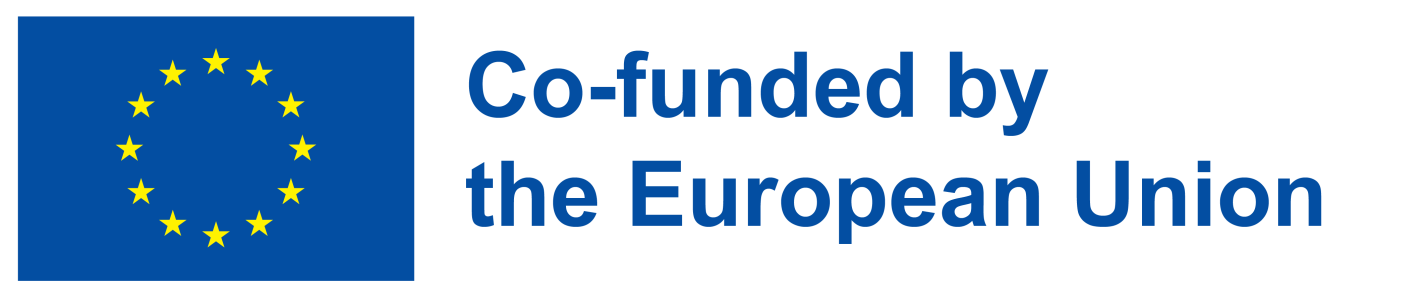 Project Number: 2022-1-AT01-KA220-ADU-000087985
[Speaker Notes: This module has covered some basics of insurance topic. You have explored the purpose and benefits of insurance, learned to select the right policy, and identified potential scams.]